Project ID #
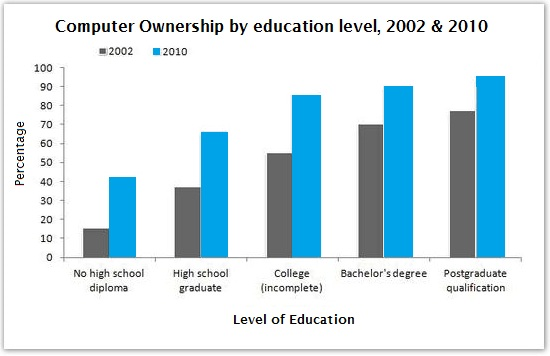 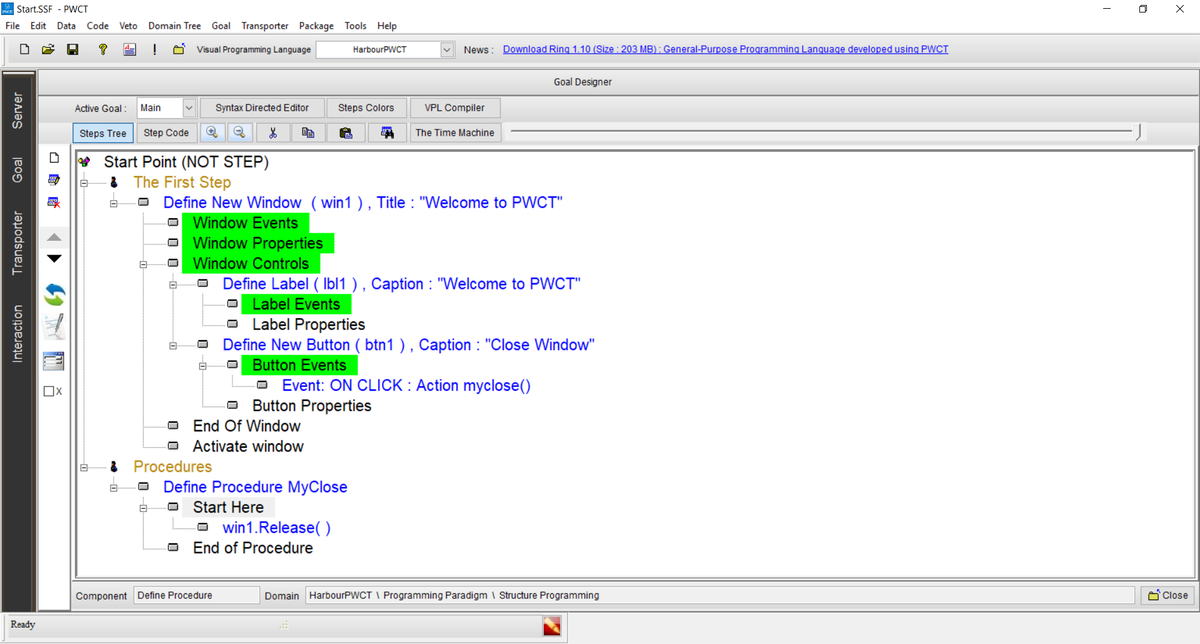 Captions on your images and graphs can be 9pt font
Use text box to add captions
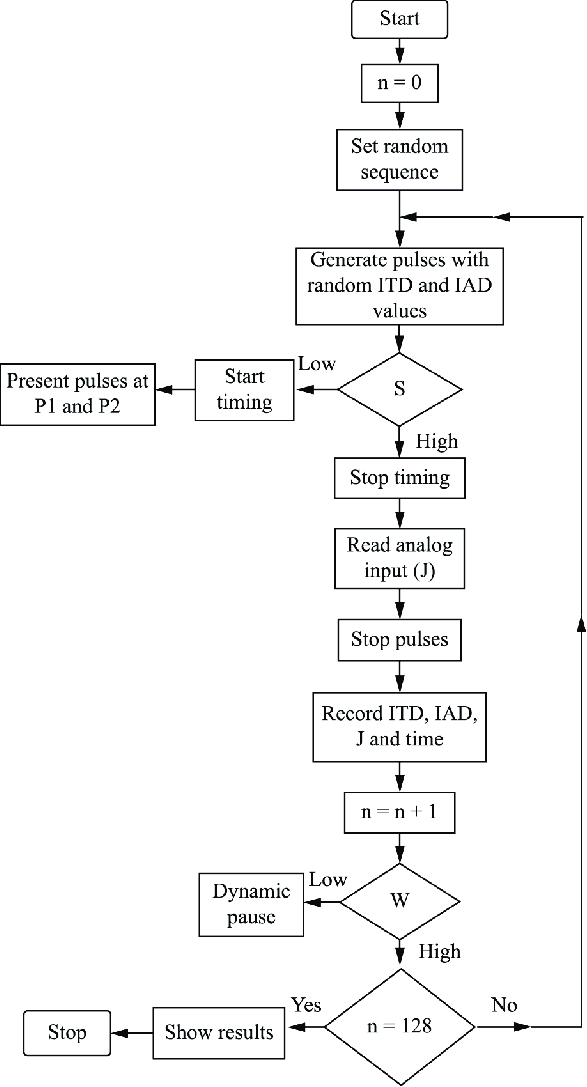